The Emergence of the Global Fintech Market:Economic and Technological Determinants
Christian Haddad              
EDHEC Business School, France

Lars Hornuf
University of Bremen, Germany
Outline
Introduction
Motivation
Research question
Hypotheses
Data and method
Summary statistics 
Empirical results
Policy implication
Conclusion
2
introduction
It is defined as a process whereby a smaller company with fewer resources is able to successfully challenge established incumbent businesses (Christensen, Raynor, and McDonald, 2015).
Amazon’s evolutionary disruption of the publishing industry, to Uber’s emergence distrupting the taxi industry, to Airbnb upsetting the hotel industry (Zachariadis and Ozcan, 2017). 
ATMs enabled the explosive growth of retail finance during the last decades of the 20th century and Online banking (1999)

Fintech has revolutionized the financial industry by changing the way consumers interact with banks
3
[Speaker Notes: Technology in general has an established and long history of ﬂashes of disruption and is as inﬁnite as ingenuity with a multitude of examples ranging across many facets of business and social life]
motivation
Crowdlending : 
Scholars have analyzed :
The geography of investor behavior (Lin and Viswanathan, 2015)
The likelihood of loan defaults (Serrano-Cinca et al.,2015; Iyer et al.,2016)
Investors privacy preferences when making an investment decision (Burtch et al.,2016)
Equity crowdfunding & reward-based crowdfunding : 
Researchers have investigated:
 The dynamics of success and failure among crowdfunded ventures (Mollick, 2014)
The determinants of funding success (Ahlers et al., 2015; Vulkan et al., 2016)
The regulation of equity crowdfunding (Hornuf and Schwienbacher, 2016)
Risk and regulatory : Bohme et al., 2015; Gandal and Halaburda, 2016
Social trading platforms : Doering et al., 2015 
Robo-advisors : Fein, 2015
Mobile payment and e-wallet services : Mjolsnes and Rong, 2003; Mallat et al., 2004, Mallat, 2007
4
motivation
Global European crowdfunding market : Dushnisky et al. (2016)
Provide a comprehensive overview of the European market
Conclude that legal and cultural traits affect crowdfunding platform formation

Global venture capitalist investments : Cumming and Schwienbacher (2016)
Examine venture capitalist investments in fintech startups around the world
Attribute venture capital deals in the fintech sector to the differential enforcement of financial institution rules among startups versus large established financial institutions after the financial crisis
5
Research question
Why do some countries have more Fintech startups than others ?
6
Hypotheses
7
Hypotheses
H1: Fintech startups formations occur more frequently in countries with well-developed economies and capital markets
Access to capital is more available in well-developed economies
Larger capital market offers greater opportunities to distrupt established financial institutitions

H2: Fintech startups formations occur more frequently in countries where the latest technology and supporting infrastructure are readily available 
Technological advancements are among the most important drivers of entrepreneurship 
Mobile and smartphone usage accelerated the change through digitalization
8
Hypotheses
H3: Fintech startup formations occur more frequently in countries with a more fragile financial sector 
Lack of trust in the banking sector 
The increased cost of debt to small firms 
The strict regulation that applies on banks

H4: Fintech startups are more frequent in countries with a more benevolent and a larger labor market 
Flexible labor market regulation 
Large labor force
9
Data and Method
CrunchBase database (Bernstein et al.,2016; Cumming et al.,2016).
7,353 fintech startups.
Period studied 2005 – 2015 covering 107 countries 

We categorize nine types of startups (EY, 2016; WEF, 2017) :
Asset management
Exchange services
Financing
Insurance 
Loyalty program
Others
Payment
Regulatory technology
Risk management
10
Data and Method
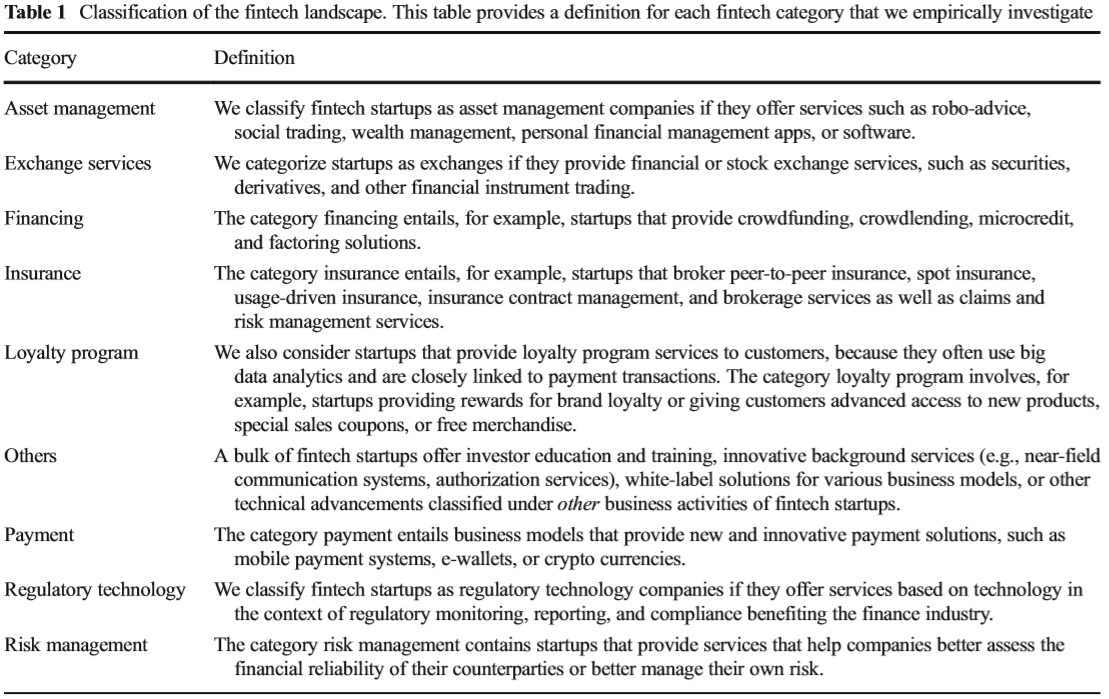 11
Summary Statistics
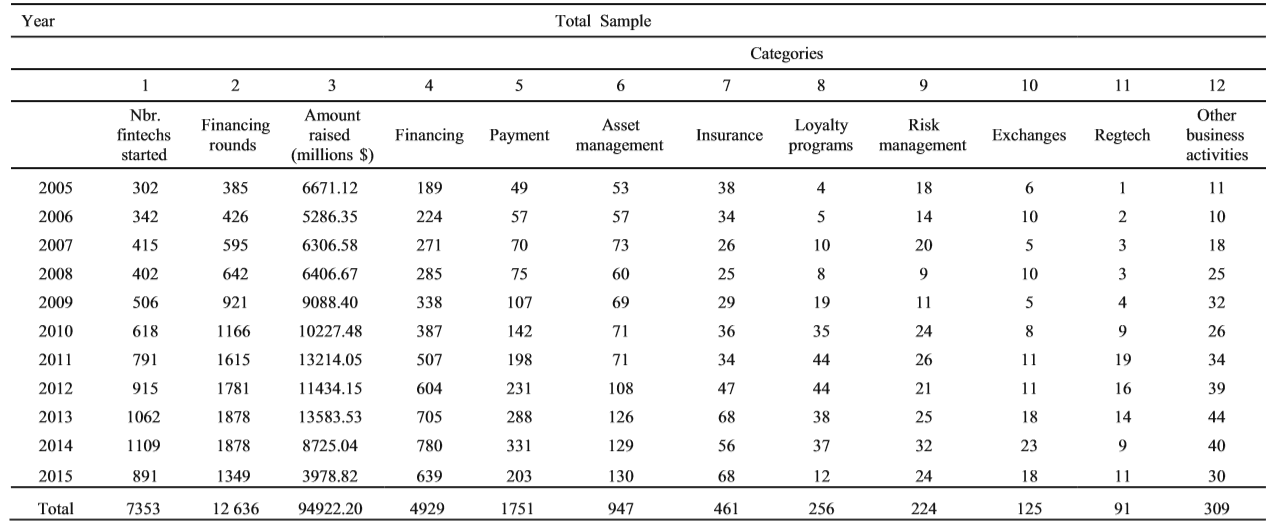 12
Summary Statistics
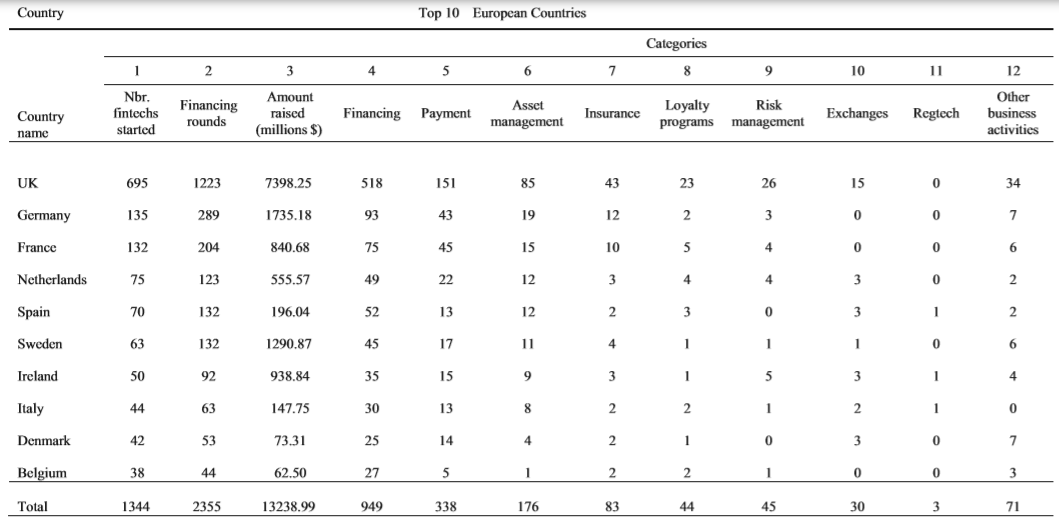 13
Summary Statistics
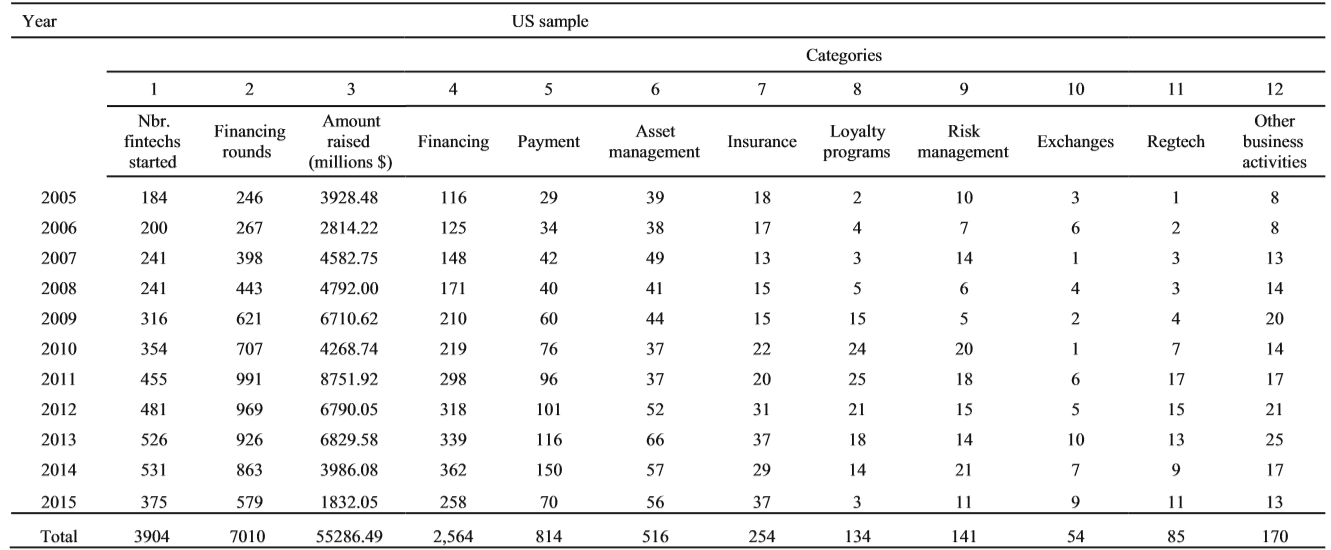 14
Summary Statistics
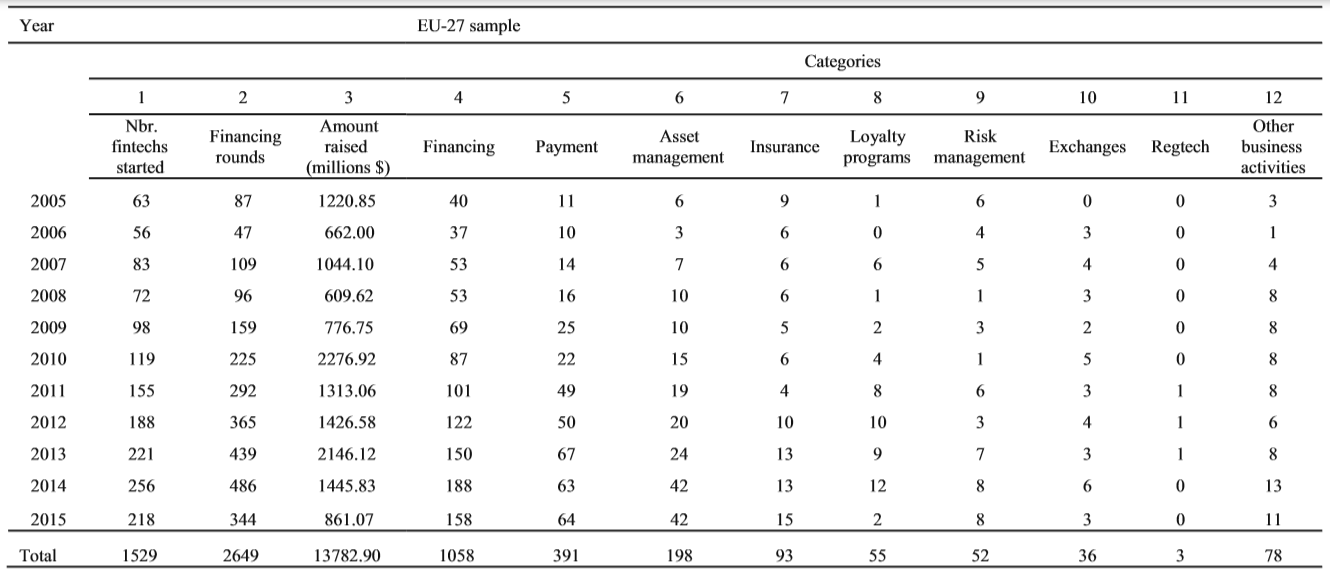 15
Summary Statistics
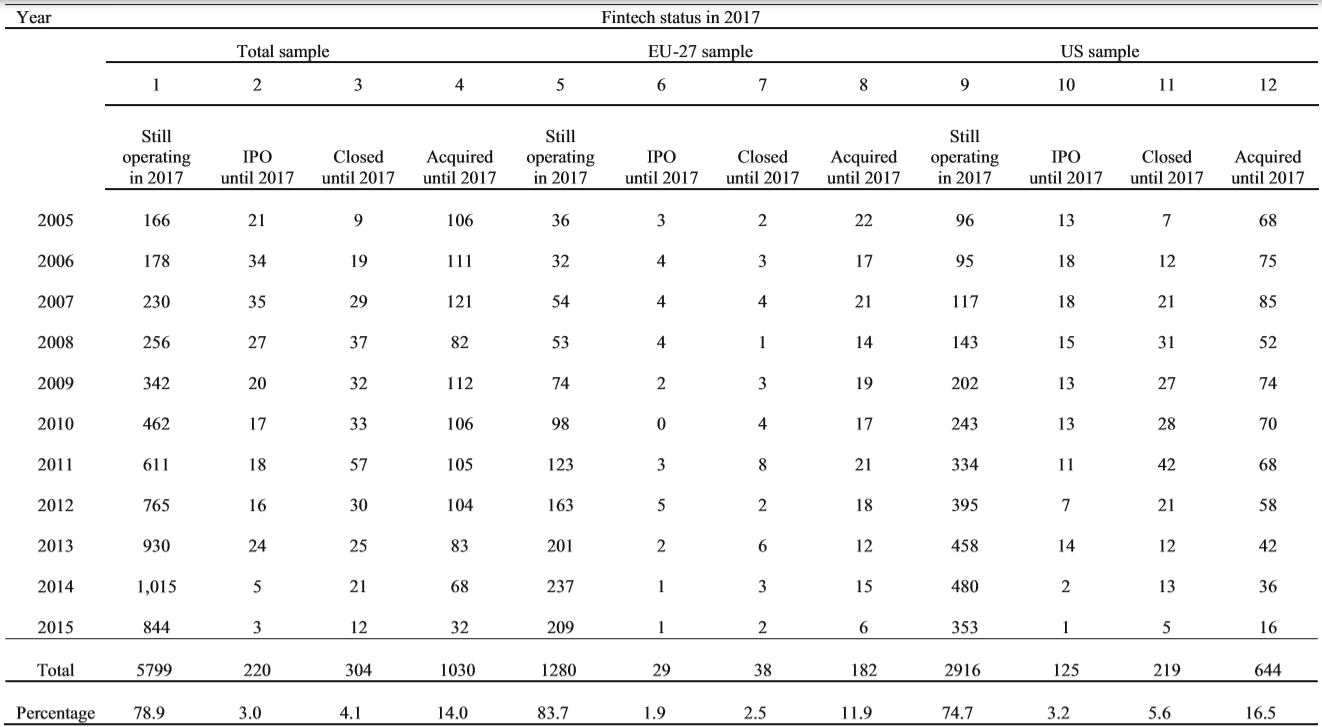 16
Empirical results
We estimate the following RENB model: 

Pr(yi1, yi2, ..., yiT) = F(GDP per capita i,t-1 + commercial bank branches i,t-1 + VC financing i,t-1 +MSCI returns i,t-1 + latest technology i,t-1 +  mobile telephone subscriptions i,t-1  + internet penetration i,t-1 + secure internet serversi,t-1 + fixed broadband subscriptionsi,t-1 + soundness of banks i,t-1 + ease of access to loans i,t-1 + investment profile i,t-1 + MSCI crisis period i,t + labor force i,t-1 + regulation i,t-1  + unemployment rate i,t-1 + new startup formation i,t-1 + law and order i,t-1 + freedom to trade i,t-1 + sound money i,t-1 + strength of legal rights i,t-1 + cluster development i,t-1)
17
Empirical results
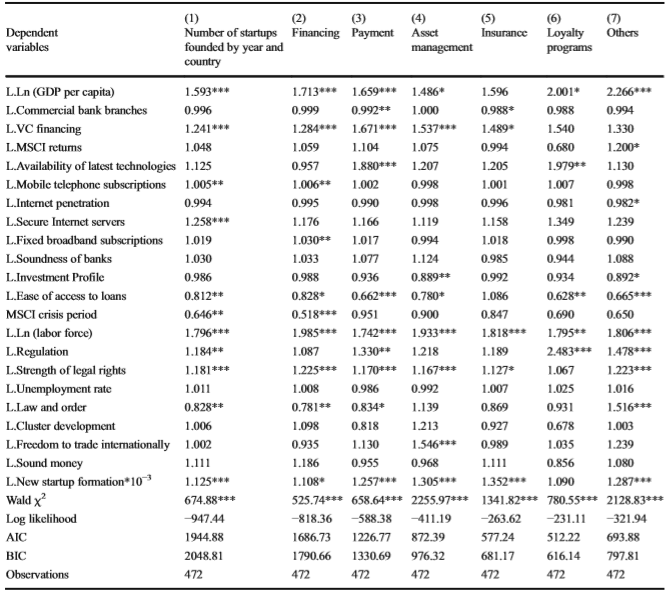 18
Empirical results
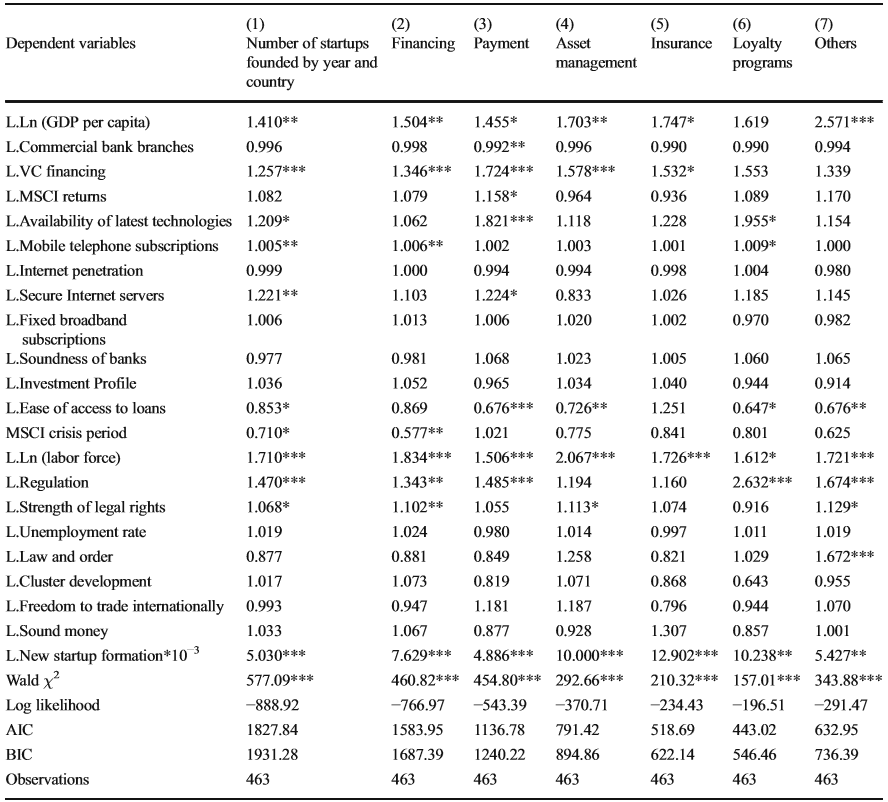 19
Policy implications
Implications for regulators 
Providing affordable and sustainable technology as well as the supporting infrastructure
Developing and promoting financing services provided by fintechs through regulatory sandboxes and other policy measures
The question of systemic risk caused by fintech services need to be taken more carefully in future studies
Implications for incumbent financial organizations
Attracting a criticial mass of highly specialized individuals is critical to establish a new hub or ecosystem. 
Well-functionning and easily understandable immigation laws
The possibility to easily transfer pension claims
Affordable housing
20
Policy implications
Implications for fintech entrepreneurs
Keeping Fintech innovative unique ideas away from banks and large established firms
Cooperation with banks might make sense in some cases
Monitoring upcoming changes in the regulatory environment 

Implications for investors in fintechs 
Promoting the development of venture capital financing 
Opportunities for investors are available in both developed and developing countries
Caution is needed when investing in some sectors of fintechs like equity crowdfunfing
21
conclusion
Explored the global fintech market
USA had the largest fintech market until 2015
Financing is the most important segment of the emerging market

Empirical findings 
Countries witness more fintech startup formations when : 
The economy is well developed and venture capital is available
The economy has secured internet severs, more mobile telephone subscriptions and available labor force 
The economy suffered more from the financial crisis and credit loans are unavailable
22
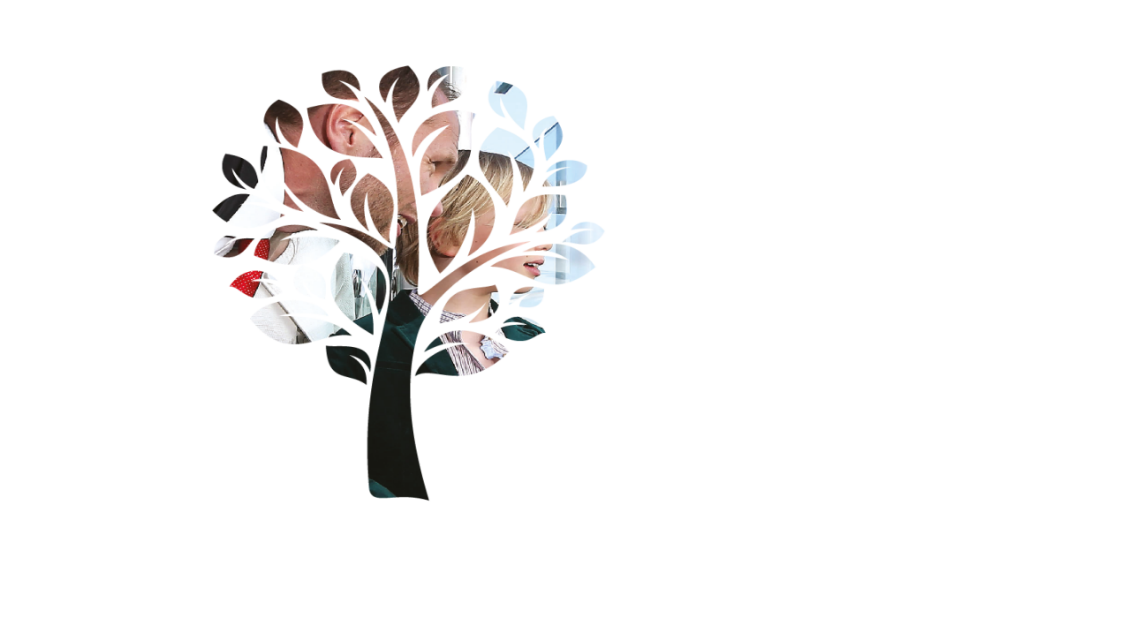 Thank you!
Contact information:

Christian.haddad@edhec.edu